عنوان طرح پیشنهادی:

«TRIMP»
نام تیم ارائه‌دهنده طرح:  مهندس آرمین گرانقدر
                                   مهندس فاطمه صفائی
1
داستان ما
2
ابعاد و ملاحظات طرح
بازار ما:
3
ابعاد و ملاحظات طرح
راه حل ما:
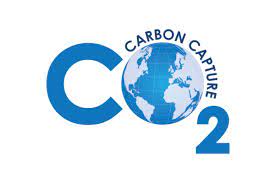 4
ابعاد و ملاحظات طرح
درآمد:
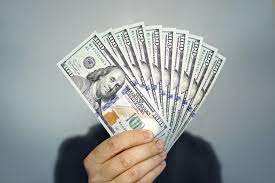 5
ابعاد و ملاحظات طرح
رقبا:
6
ابعاد و ملاحظات طرح
هزینه:
7
ابعاد و ملاحظات طرح
چالش ها:
8
ابعاد و ملاحظات طرح
زیرساخت‌ها یا تجهیزات آزمایشگاهی اختصاصی:
9
ابعاد و ملاحظات مالی طرح
مجموع: 2000 میلیون ریال
10
ابعاد و ملاحظات طرح
11
اطلاعات اعضای تیم
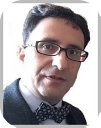 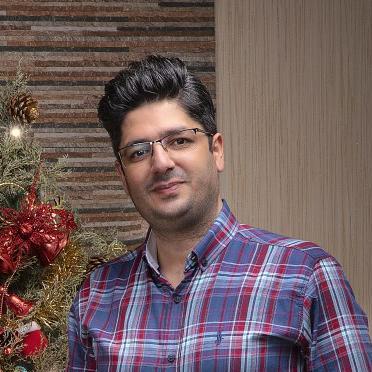 - دکتر افشین اسدی
- دکتری مهندسی عمران- دانشگاه  Auckland
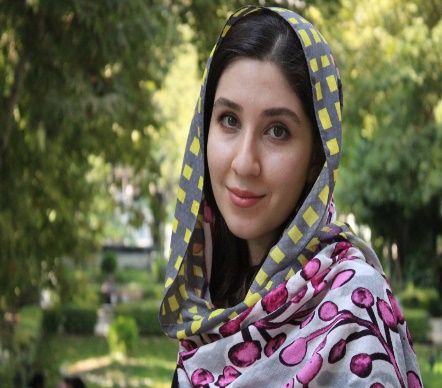 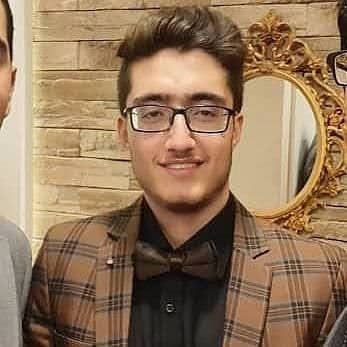 - دکتر مصطفی مهین روستا
- دکتری مهندسی شیمی- دانشگاه علم و صنعت
- فاطمه صفایی- دانشجوی کارشناسی ارشد مهندسی عمران- دانشگاه  علم و صنعت
- آرمین گرانقدر
- دانشجوی کارشناسی ارشد مهندسی عمران- دانشگاه  علم و صنعت
12
ابعاد و ملاحظات طرح
نمونه های اولیه ساخته شده
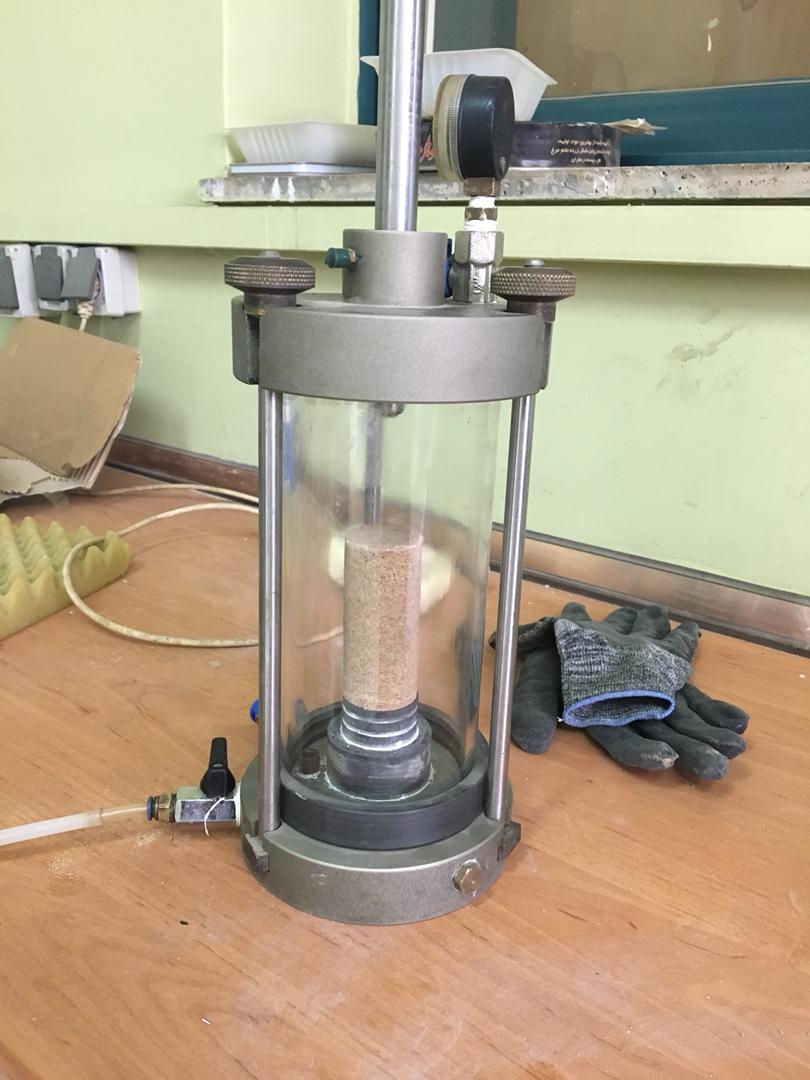 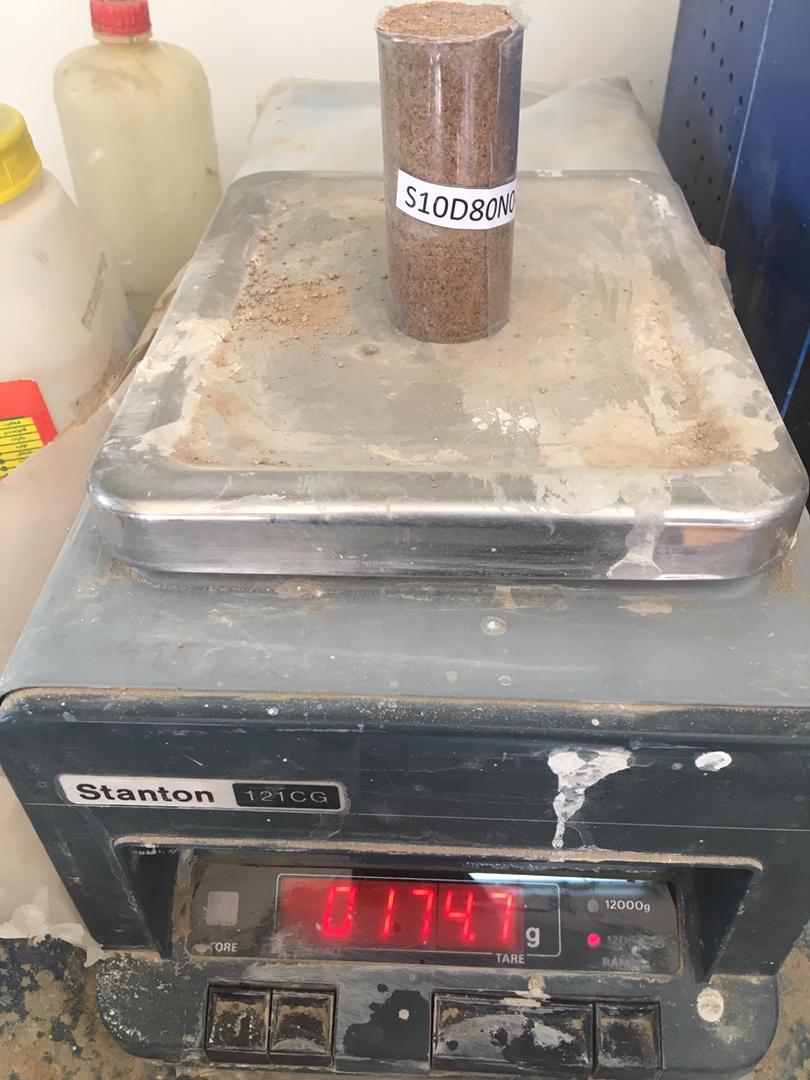 13
با تشکر
14